戶外學習日 (10-03-2018)
交通工具
從學校步行到奧運站
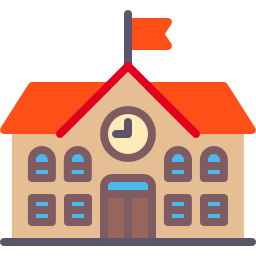 從奧運站乘坐港鐵到中環站
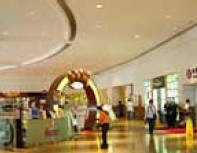 從中環乘搭渡輪到南丫島
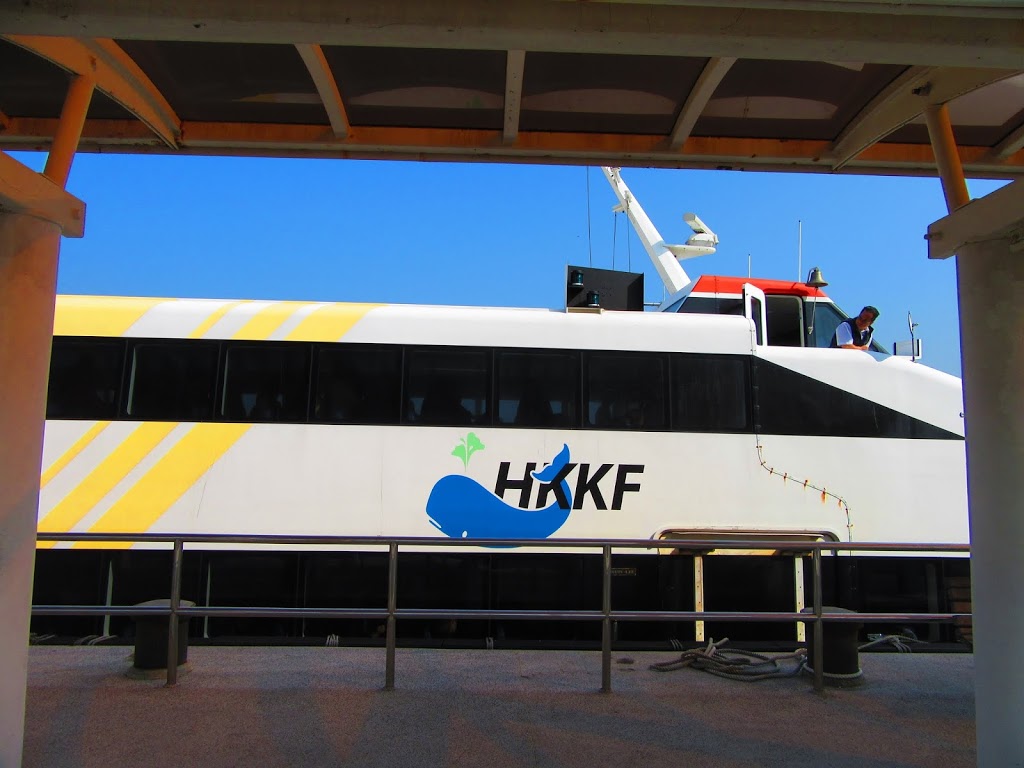